SHUTTLE WALK DISTANCE TEST
Alejandro Gómez Rodas
Fisioterapeuta y Kinesiólogo U.T.P
Profesional en Ciencias del Deporte y la Recreación U.T.P
Especialista en Actividad Física y Salud  U.de.A
GENERALIDADES
Existen dos versiones de este test:

Incremental:

Busca identificar un límite sintomático sobre un curso a intervalos de caminata de 10 metros

Utiliza un marcador de paso audible para incrementar la frecuencia del paso

El paciente camina hasta que se siente tan alcanzado de respiración que no puede continuar o cuando no puede mantener el paso sugerido por el metrónomo

Resistencia:

Su principal resultado es total de metros recorrido como el 6 WDT
ANTES DEL TEST
Revisar historia clínica y establecer contraindicaciones y precauciones al testeo

Indicar ropa y zapatos adecuados

Evitar comer al menos dos horas antes del test

Inhaloterapia si es requerida una hora antes del test o antes de llegar al test

Conos separados 9 metros (la vuelta por los conos proporciona el metro de más)

Repose por al menos 10 minutos antes del test

Registre T.A, FC, SatO₂ y disnea en sedente
DURANTE EL TEST
Estandarizar instrucciones pregrabadas

No se debe animar al paciente durante la prueba

Registre cada ida y vuelta (shuttle) en la hoja de registro

Califique escala de disnea y esfuerzo

El paciente debe caminar solo sin ayuda de familiares ni apoyo de ninguna índole

No se debe asistir al paciente para llevar su oxígeno portable

Registre el tipo de dispositivo que utiliza para la suplementación con oxígeno

Temperatura y humedad cómoda

Monitorear signos y síntomas no deseables durante la prueba
AL FINALIZAR EL TEST
Se termina cuando el sujeto no sincroniza en dos ocasiones consecutivas el beep y el paso por el cono

El paciente determina por su limitación respiratoria cuándo terminar el test

Para el test de resistencia se termina cuando el paciente alcanza el 85% de su Fcmáx

El paciente exhibe signos o síntomas no deseados

Una vez terminado registrar inmediatamente SatO₂, FC y disnea

Registrar el número total de shuttles completados

Registrar la razón de terminación del test
ENDURANCE SHUTTLE WALK DISTANCE TEST
Es un test estandarizado, controlado externamente a ritmo constante para la evaluación de la resistencia (Eaton, 2006)

Una vez se desarrolla el ISWT, se determina el ritmo de velocidad de caminata al 85% de la capacidad valorada en el ISWT

Dado que la capacidad de resistencia mejora menos fácilmente que el VO₂ máx, es natural que se mejore más en la resistencia (ZuWallack et Haggerty, 2004)


La duración del ESWT se incrementa en un 24%
La distancia del ISWT se incrementa sólo 11%
COMPARACIÓN ENTRE ISWT - ESWT Y 6 MIN WDT
Se argumenta que el Shuttle WDT se afecta menos por la motivación y el ritmo de paso

Correlaciona mejor con la capacidad de ejercicio en pacientes con enfermedad pulmonar crónica

Es un indicador más sensible de cambios funcionales con la rehabilitación y otro tipo de terapias (Revill, 1999 et al) (Eaton et al, 2006)

Correlaciona fuertemente con medidas directas del VO₂ máx, permitiendo la predicción el VO₂ máx (Singh et Morgan, 1994)
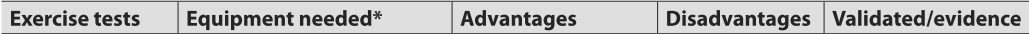 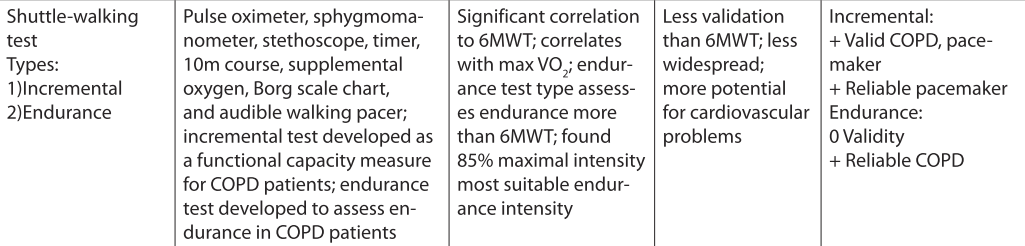 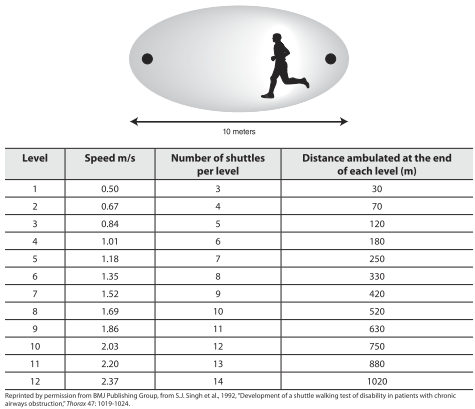 https://www.youtube.com/watch?v=gp4H7Z2Vvn0